Instructions for Use
Target audience: High school juniors and seniors 
Populate Slide 3 with photo(s) and information about your company (what you make, who you make it for, what kinds of occupations you have, etc.)
Bring a product you make to show the students; describe the start-to-finish process 
Leave time at the end for Q&A
Reach out to your local MEP or ISP for help with hands-on activities or additional localized industry information
Career Exploration: Modern Manufacturing
There is a home for you in Ohio’s largest industry.
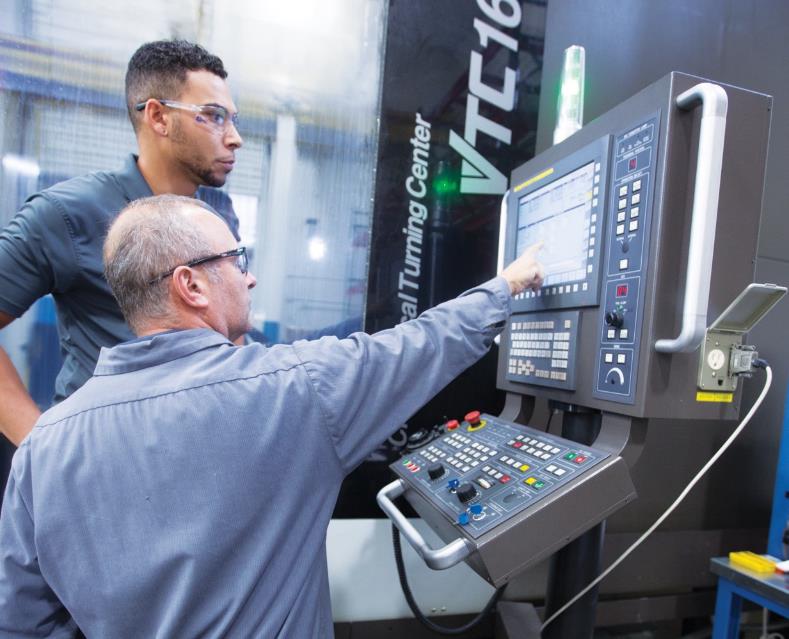 Exploring Rewarding Careers in Manufacturing
Manufacturing is a diverse industry offering numerous opportunities and many ways of entering
Here’s Where I Work
Add key points about your workplace here
Where you are
What you make
Who/what industries you make it for
How many employees?
Provide a sampling of career paths/opportunities
Include a photo or two
Why Manufacturing?
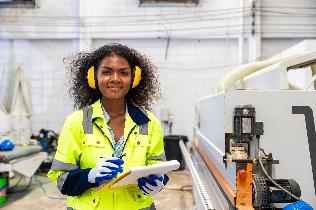 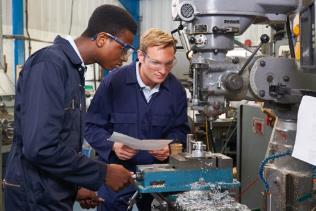 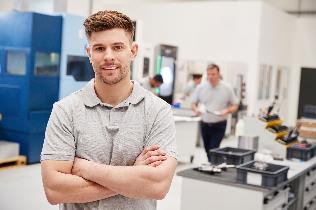 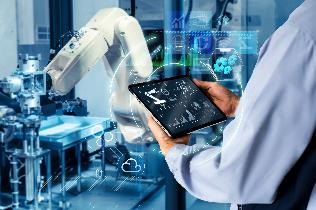 MANUFACTURING POWERS OHIO’S ECONOMY
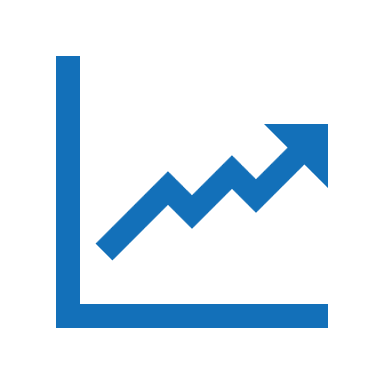 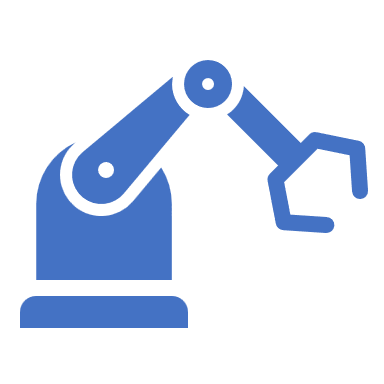 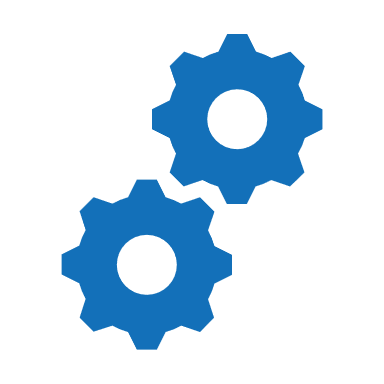 More than 13,000 manufacturing companies in the state
690,000 jobs statewide – third behind only Texas and California
17.5% of the state's GDP (2023) – highest of all sectors
Debunking Myths
TODAY’S MANUFACTURING IS CLEAN, TECHNOLOGY-DRIVEN AND SAFE
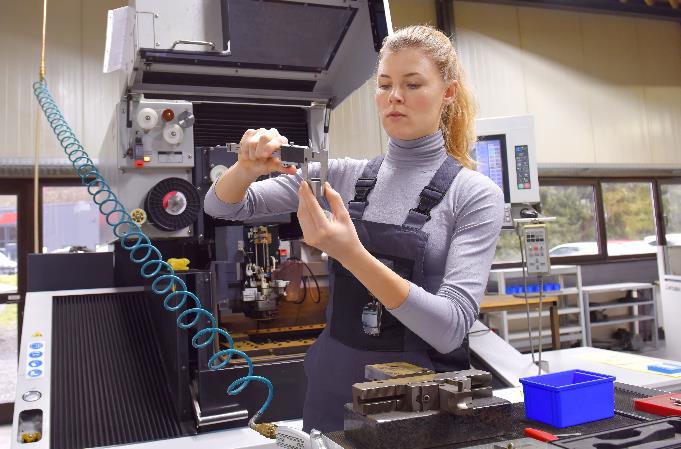 MODERN MANUFACTURING FACILITY
Ohio Manufacturing Pays
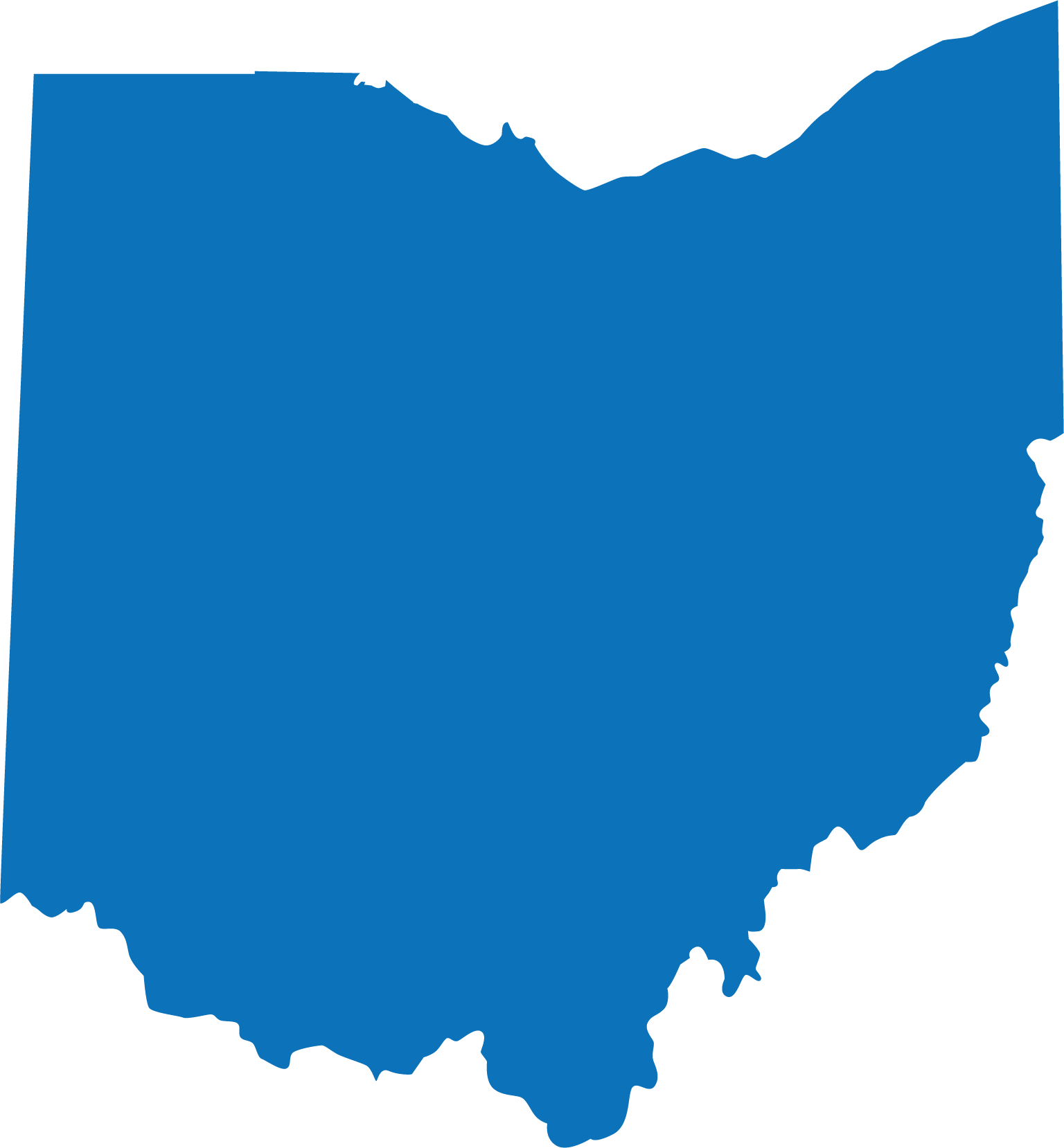 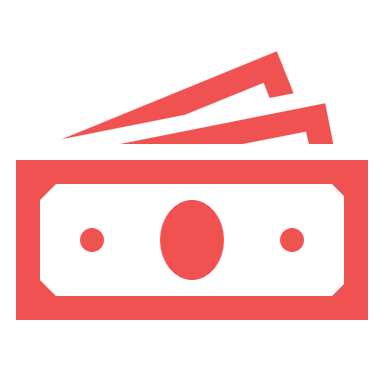 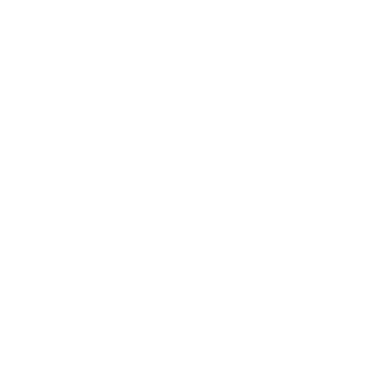 Workers earn an average salary of $70,000, or $31.38 per hour (2023)
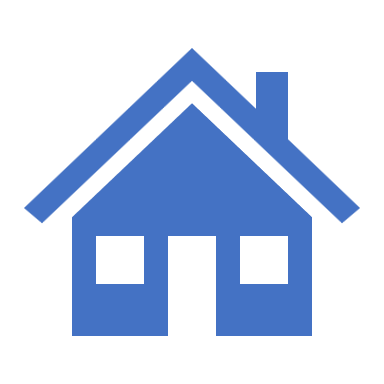 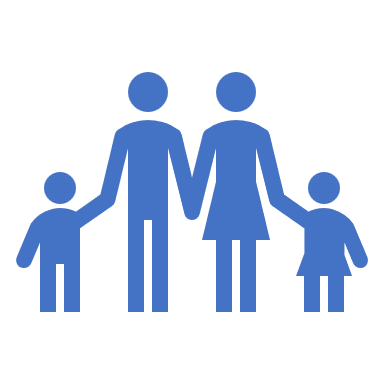 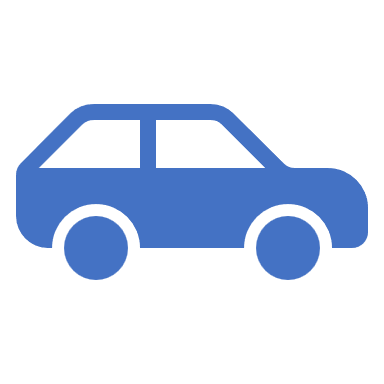 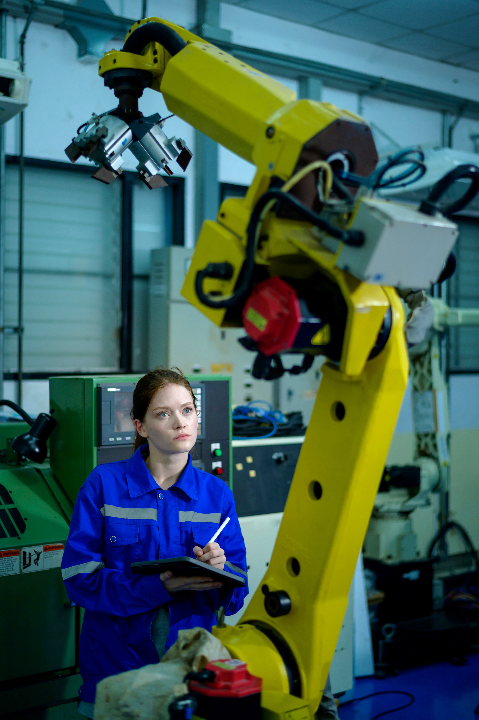 Common Manufacturing Careers
OPPORTUNITIES EXIST FOR BOTH HANDS-ON WORK AND MANAGERIAL ROLES 
Industrial Engineers
Machinists
Production Associates/Technicians
Production Supervisors 
Robotics/Automation Technicians
Welders
Training Pathways
COLLEGE DEGREE/DEBT NOT REQUIRED 
Vocational training
Technical schools
Apprenticeships
On-the-job training
Benefits of a Manufacturing Career
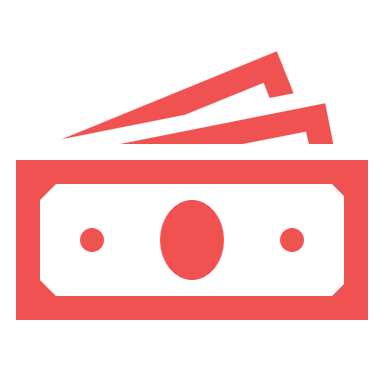 Excellent Pay
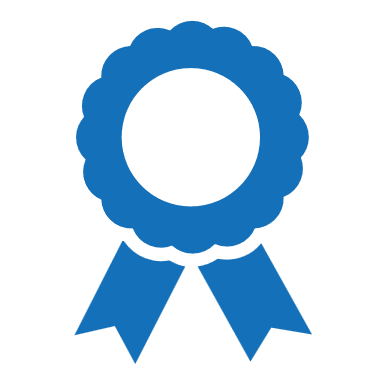 Health/Retirement Benefits
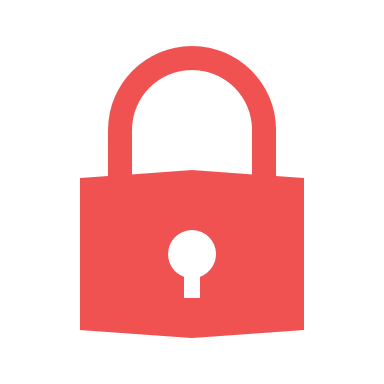 Job Security
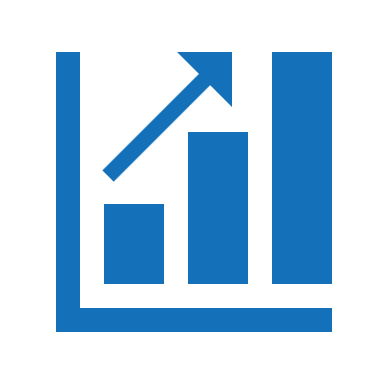 Growth Opportunities
Future of Manufacturing
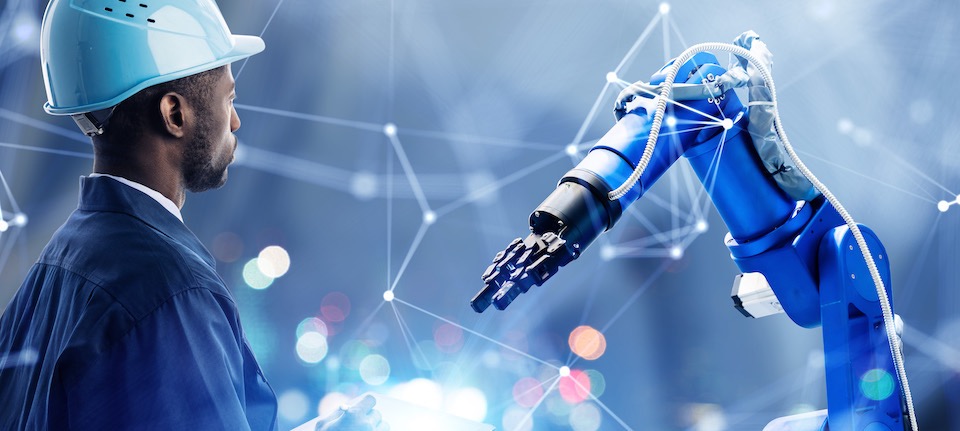 MANUFACTURING IS HERE TO STAY AND EVOLVING WITH AUTOMATION, ROBOTICS AND SMART TECHNOLOGIES
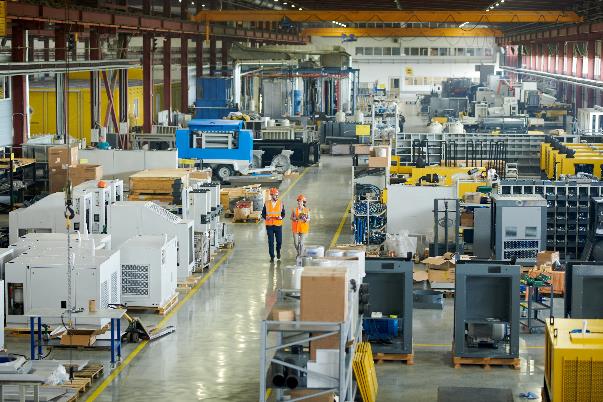 How to Get Started
Add your local context here
Your local ISP contact info
What kind of training is required for being hired?
Who are the training providers in your area?
How would a student apply for a position after graduation?
Logos here (yours and your ISP)
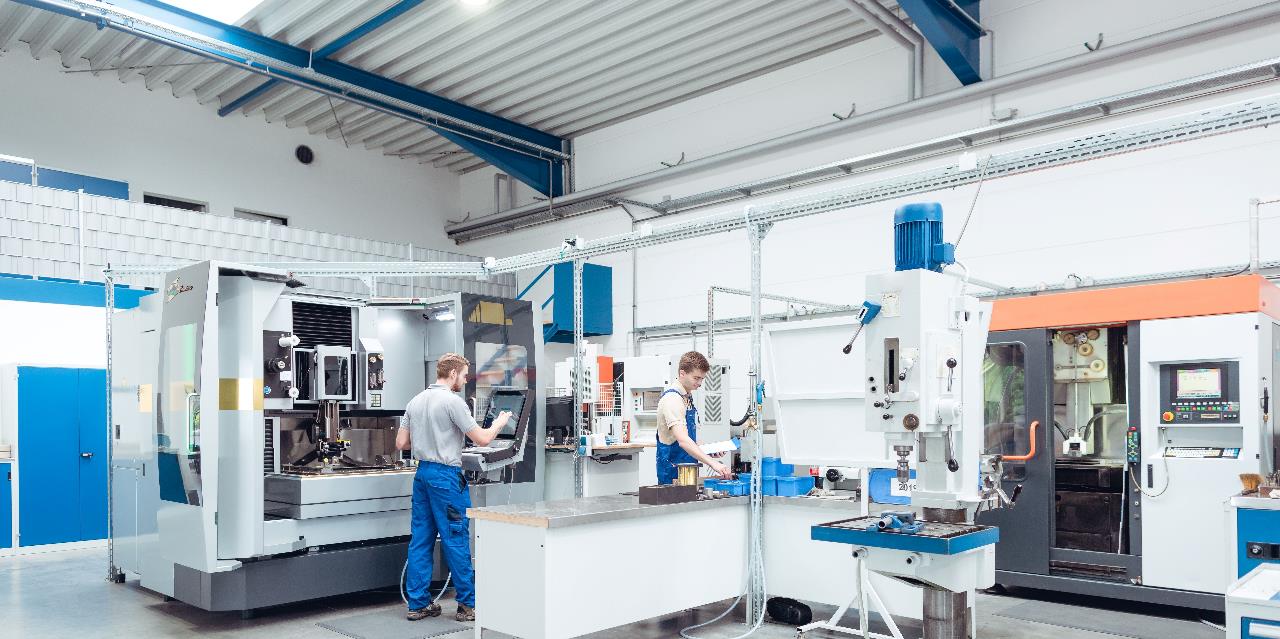 For more information about careers in Ohio’s 
modern manufacturing industry, visit MakingOhio.com.